Hey!
Julio
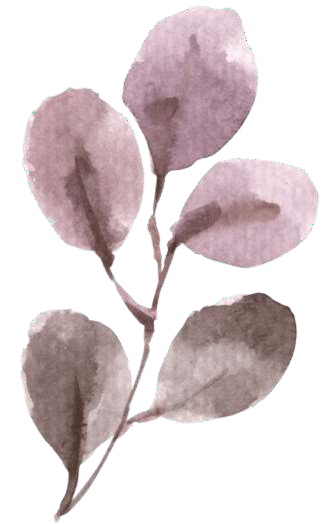